HUMAN
Development
                                                 
                                                              Prachi Giri
Unit-2
2.3 GIFTED CHILDREN
2.4 JUVENILE DELIQUENTS
GIFTED CHILDREN
CHARCTERISTICS
VERBAL ABILITY
INFORMATION PROCESSING
HIGH CURIOSITY LEVEL
MEMORY RETENTION
INTENSITY AND PERSISTENCE
SENSE OF HUMOR
SENSE OF JUSTICE
STRONG IMAGINATION
KEEN OBSERVATION
PROBLEM SOLVING CAPABILITIES
JUVENILE DELIQUENCY
PREVENTING JUVENILE DELIQUENCY
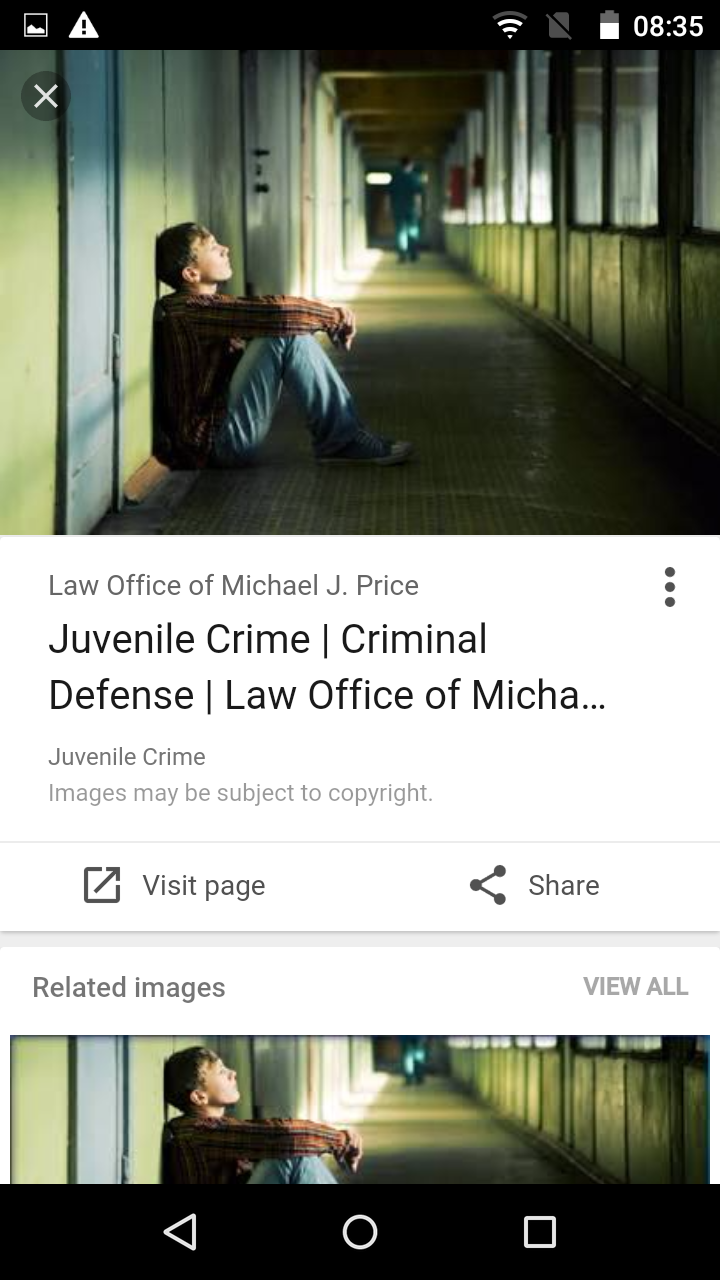 NEWS
THANKS YOU
TO PRACHI MAM FOR HELPING ME IN COMPLETING MY PRESENTATION
CREATED BY
SHWETA
GHOSALKAR
BSC 3 YEAR SEM5